Discriminative persistent homology of brain networks, 2011 Hyekyoung Lee Chung, M.K.; Hyejin Kang; Bung-Nyun Kim;Dong Soo Lee
Constructing functional brain networks with 97 regions of interest (ROIs) extracted from FDG-PET data for 
24 attention-deficit hyperactivity disorder (ADHD),
26 autism spectrum disorder (ASD) and
11 pediatric control (PedCon).


Data = measurement fj 
            taken at region j

Graph:  97 vertices representing 97 regions of interest
              edge exists between two vertices i,j if correlation
              between  fj and fj ≥ threshold

How to choose the threshold?  Don’t, instead use persistent homology
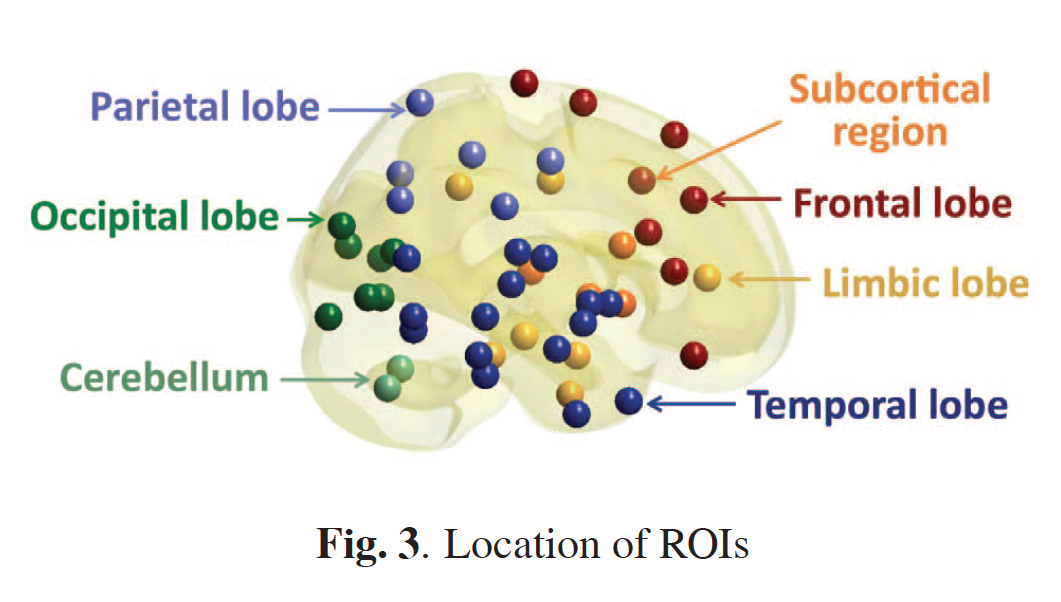 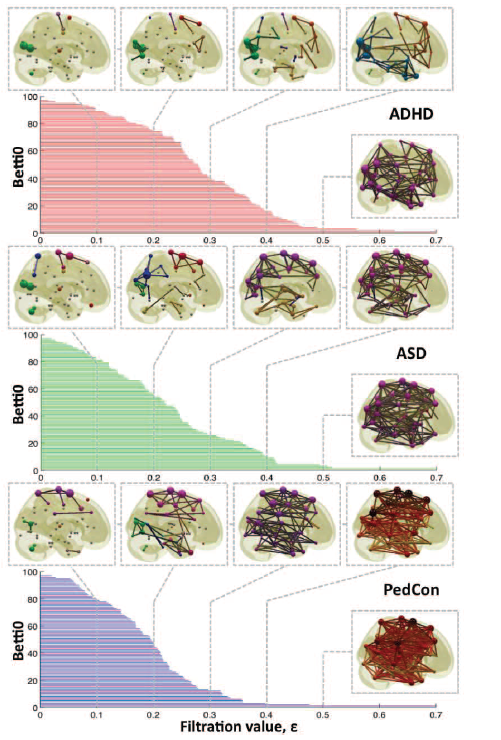 Vertices = Regions of Interest 

Create Rips complex by growing epsilon balls (i.e. decreasing threshold) where distance between two vertices is given by


where fi = 
measurement at location i
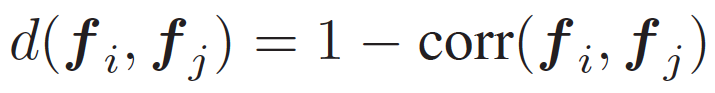 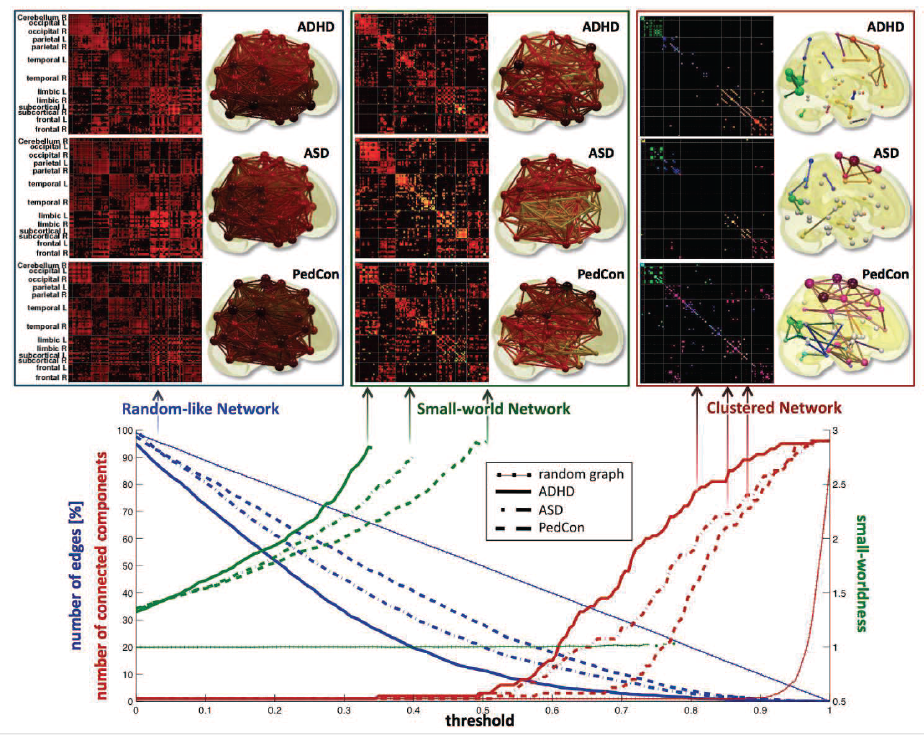 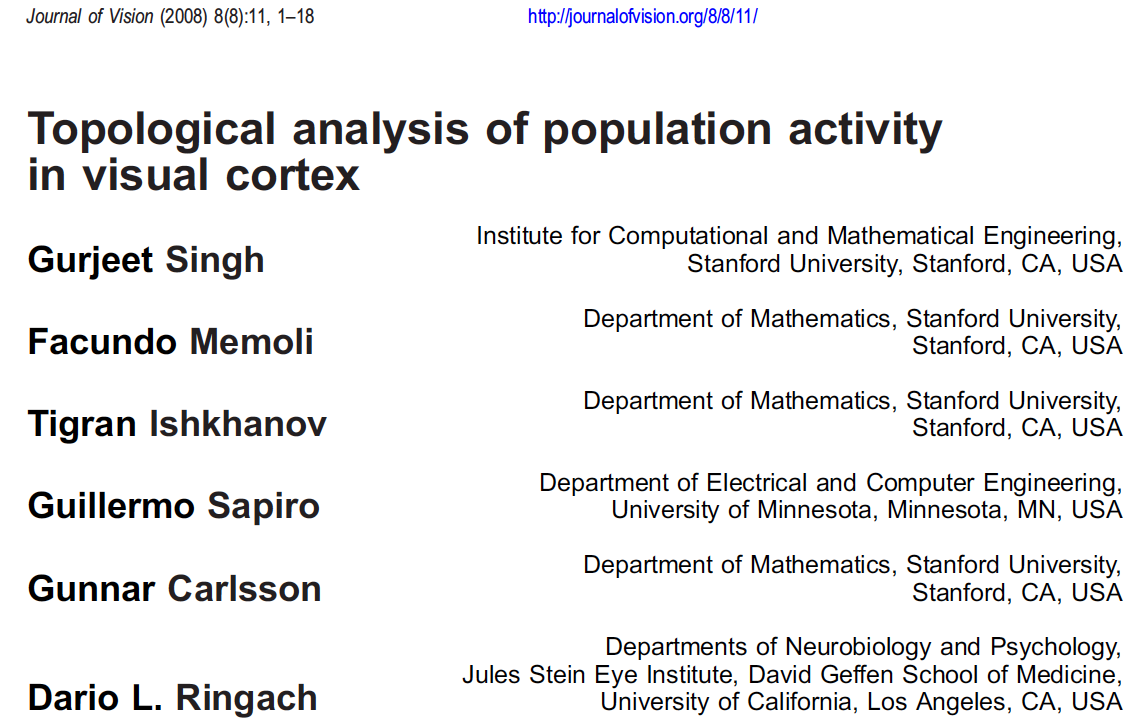 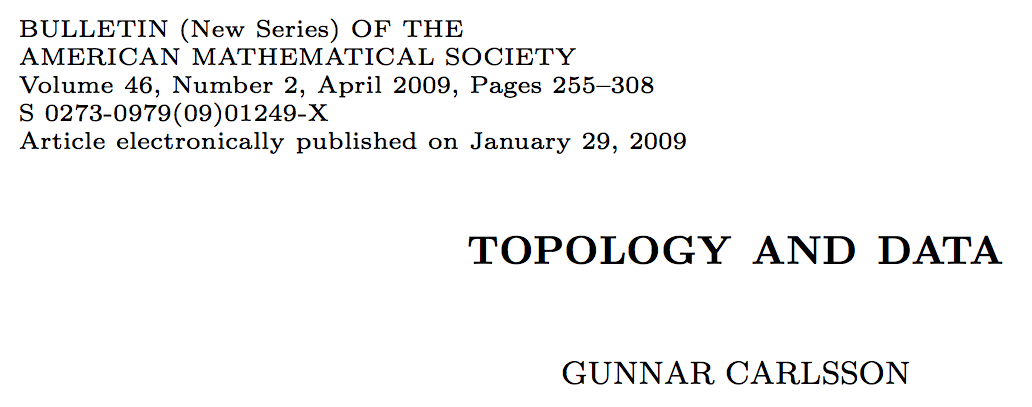 The primary visual cortex (V1)

1.) V1 is a component in the visual pathway, which begins with
 the retinal cells in the eye,
 proceeds through the lateral geniculate locus, 
then to the primary visual cortex,
 and then through a number of higher level processing units, such as V2, V3, V4, middle temporal area (MT), and others

2.)  V1 performs low level tasks, such as edge and line detection, and its output is then processed for higher level and larger scale properties further along the visual pathway. However, the mechanism by which it carries out these tasks is not understood.
Topological equivalence in rubber-world.
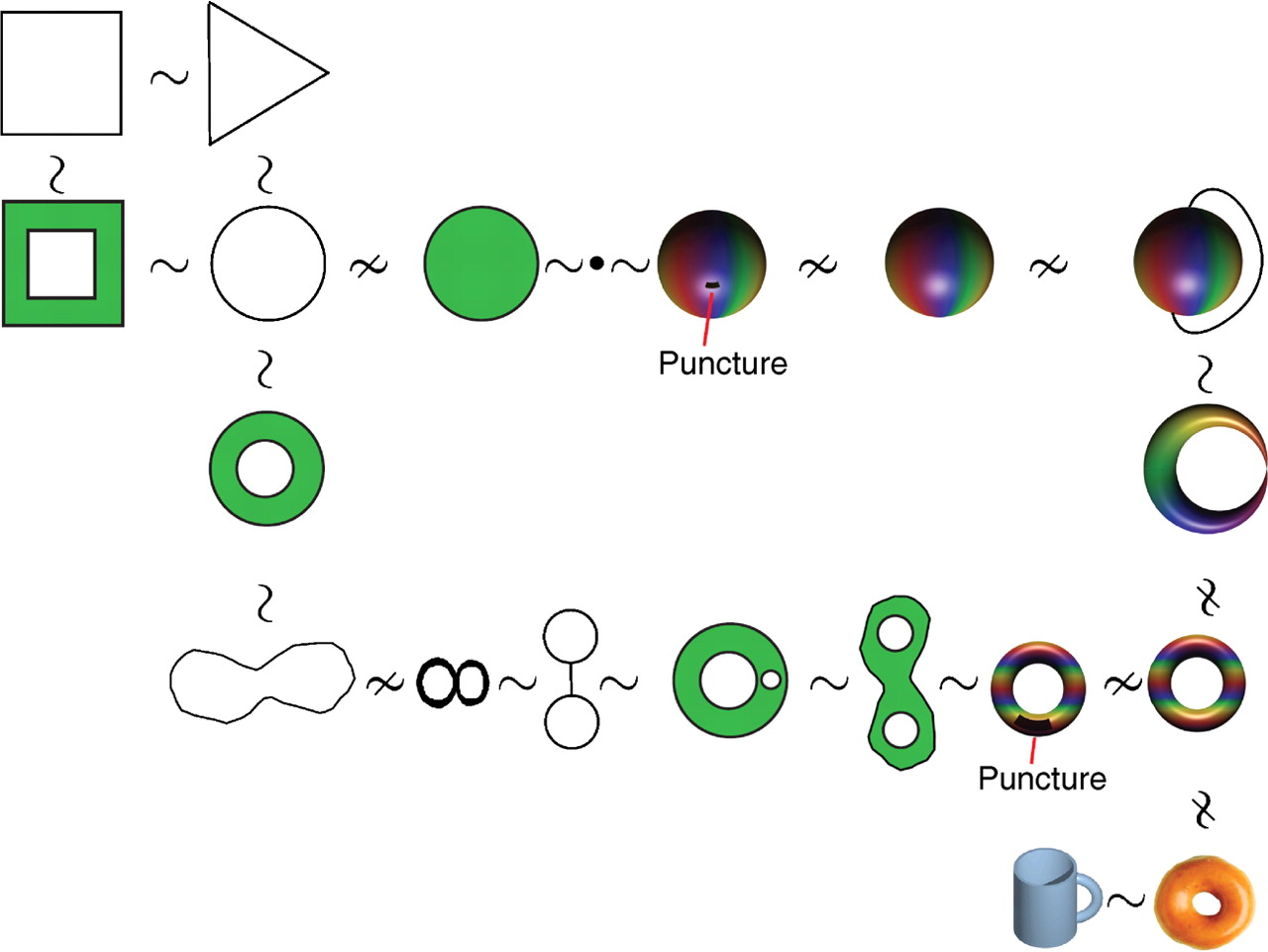 Singh G et al. J Vis 2008;8:11
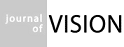 ©2008 by Association for Research in Vision and Ophthalmology
[Speaker Notes: Topological equivalence in rubber-world. The figure illustrates the notion of equivalence by showing several objects (topological spaces) connected by the symbols ∼ when they are equivalent or by ≁ when they are not. The reader should think that all the objects shown are made of an elastic material and visualize the equivalence of two spaces by imagining a deformation between to objects.]
Betti numbers provide a signature of the underlying topology.
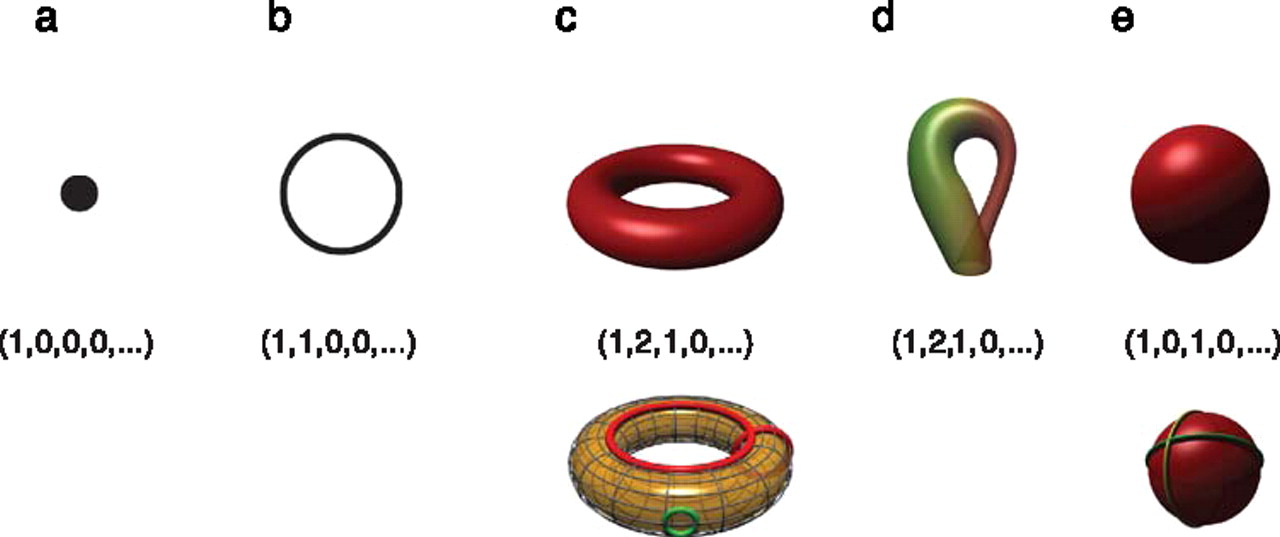 Singh G et al. J Vis 2008;8:11
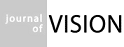 ©2008 by Association for Research in Vision and Ophthalmology
[Speaker Notes: Betti numbers provide a signature of the underlying topology. Illustrated in the figure are five simple objects (topological spaces) together with their Betti number signatures: (a) a point, (b) a circle, (c) a hollow torus, (d) a Klein bottle, and (e) a hollow sphere. For the case of the torus (c), the figure shows three loops on its surface. The red loops are “essential” in that they cannot be shrunk to a point, nor can they be deformed one into the other without tearing the loop. The green loop, on the other hand, can be deformed to a point without any obstruction. For the torus, therefore, we have b 1 = 2. For the case of the sphere, the loops shown (and actually all loops on the sphere) can be contracted to points, which is reflected by the fact that b 1 = 0. Both the sphere and the torus have b 2 = 1, this is due to the fact both surfaces enclose a part of space (a void).]
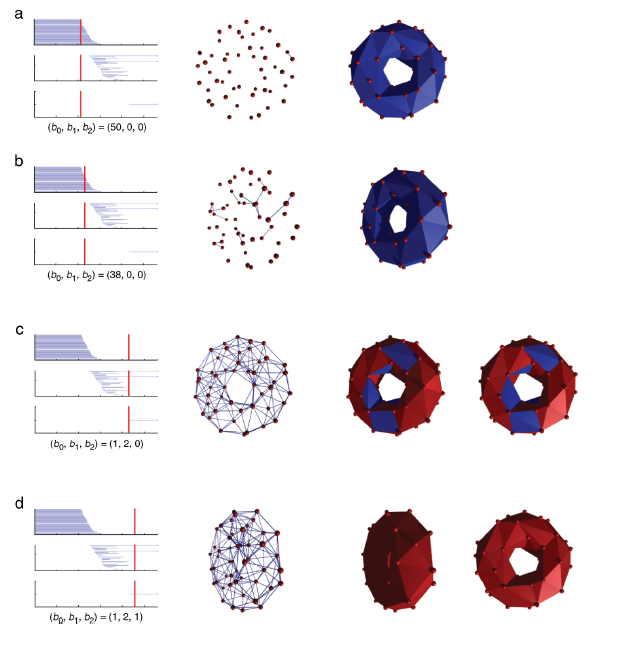 http://www.journalofvision.org/
content/8/8/11.full

Figure 4 animation
Experimental recordings in primary visual cortex.
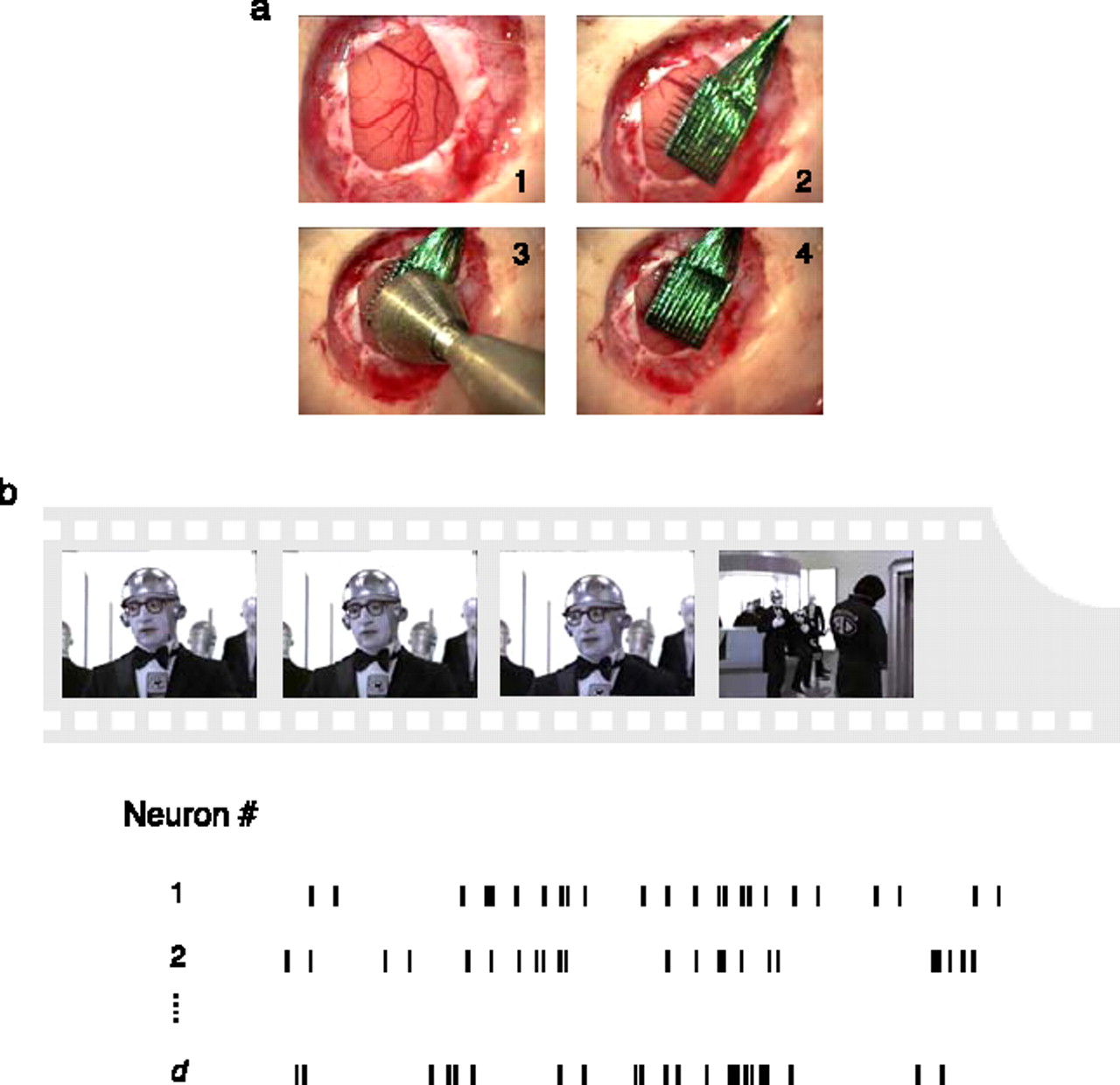 Singh G et al. J Vis 2008;8:11
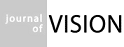 ©2008 by Association for Research in Vision and Ophthalmology
[Speaker Notes: Experimental recordings in primary visual cortex. (a) Insertion sequence of a multi-electrode array into primary visual cortex (Nauhaus & Ringach, 2007). (b) Natural image sequences, sampled from commercial movies, were used to stimulate all receptive fields of neurons isolated by the array. In the spontaneous condition, activity was recorded while both eyes were occluded.]
Studied via embedded electrode arrays

Record voltages at points in time at each electrode.
Spike train:   lists of firing times for a neuron 
obtained via spike sorting –i.e. signal processing.
Data = an array of N spike trains.
Compared spontaneous (eyes occluded) to evoked (via movie clips).
10 second segments broken into 50 ms bins
The 5 neurons with the highest firing rate in each ten second window were chosen
For each bin, create a vector  in R5 corresponding to the number of firings of each of the 5 neurons.
200 bins = 200 data points in R5
Many 10 second segments = many data sets
Estimation of topological structure in driven and spontaneous conditions.
Record voltages at points in time at each electrode.
Spike train:   lists of firing times for a neuron 
obtained via spike sorting –i.e. signal processing.
Data = an array of N spike trains.
Compared spontaneous (eyes occluded) to evoked (via movie clips).
10 second segments broken into 50 ms bins
Transistion between states about 80ms
The 5 neurons with the highest firing rate in each ten second window were chosen
For each bin, create a vector  in R5 corresponding to the number of firings of each of the 5 neurons.
200 bins = 200 data points in R5.  
Used 35 landmark points.
20-30minutes of data = many data sets
Control: shuffled data 52700 times.
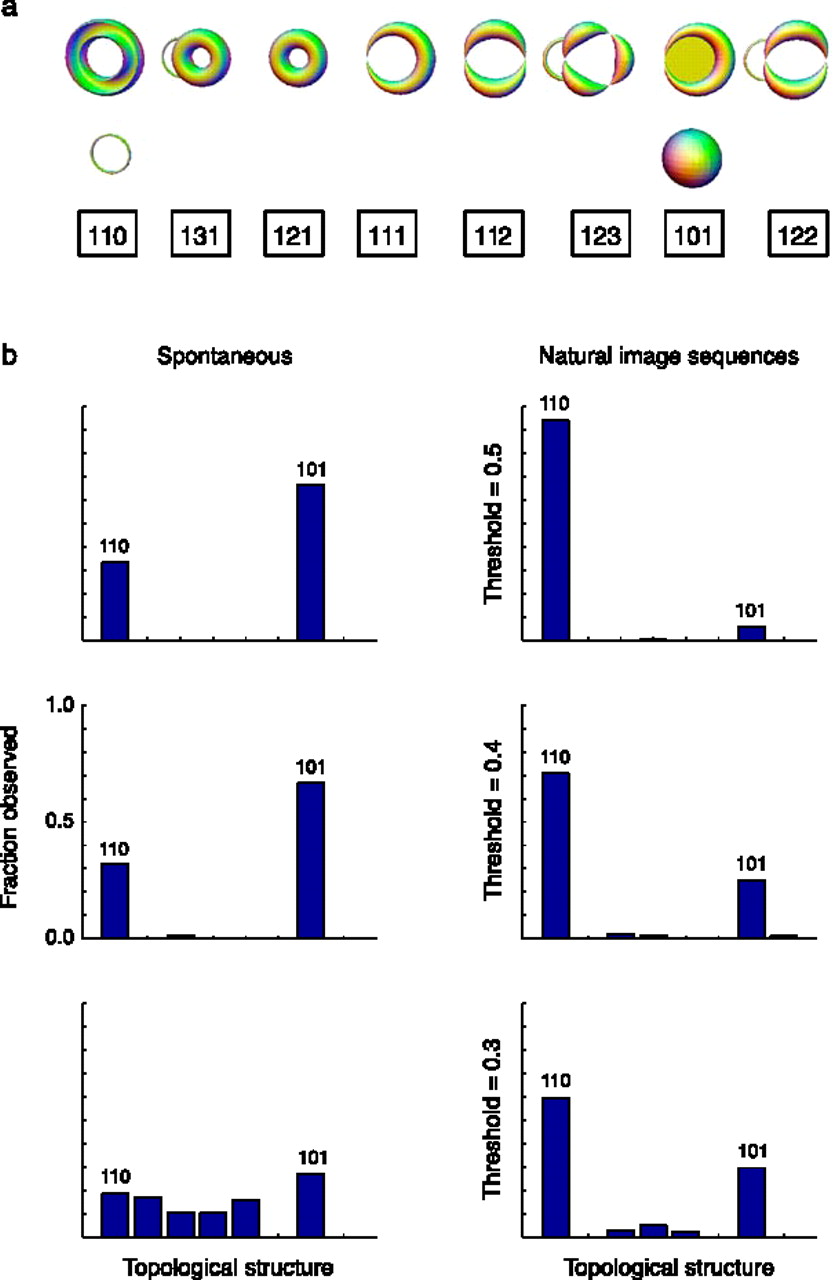 Singh G et al. J Vis 2008;8:11
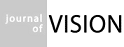 ©2008 by Association for Research in Vision and Ophthalmology
[Speaker Notes: Estimation of topological structure in driven and spontaneous conditions. (a) Ordering of topological signatures observed in our experiments. Each triplet ( b 0, b 1, b 2) is shown along an illustration of objects consistent with these signature. (b) Distribution of topological signatures in the spontaneous and natural image stimulation conditions pooled across the three experiments performed. Each row correspond to signatures with a minimum interval length (denoted as the threshold) expressed as a fraction of the covering radius of the data cloud (see Appendix A for the definition of the covering radius).]
Testing the statistical significance of barcodes.
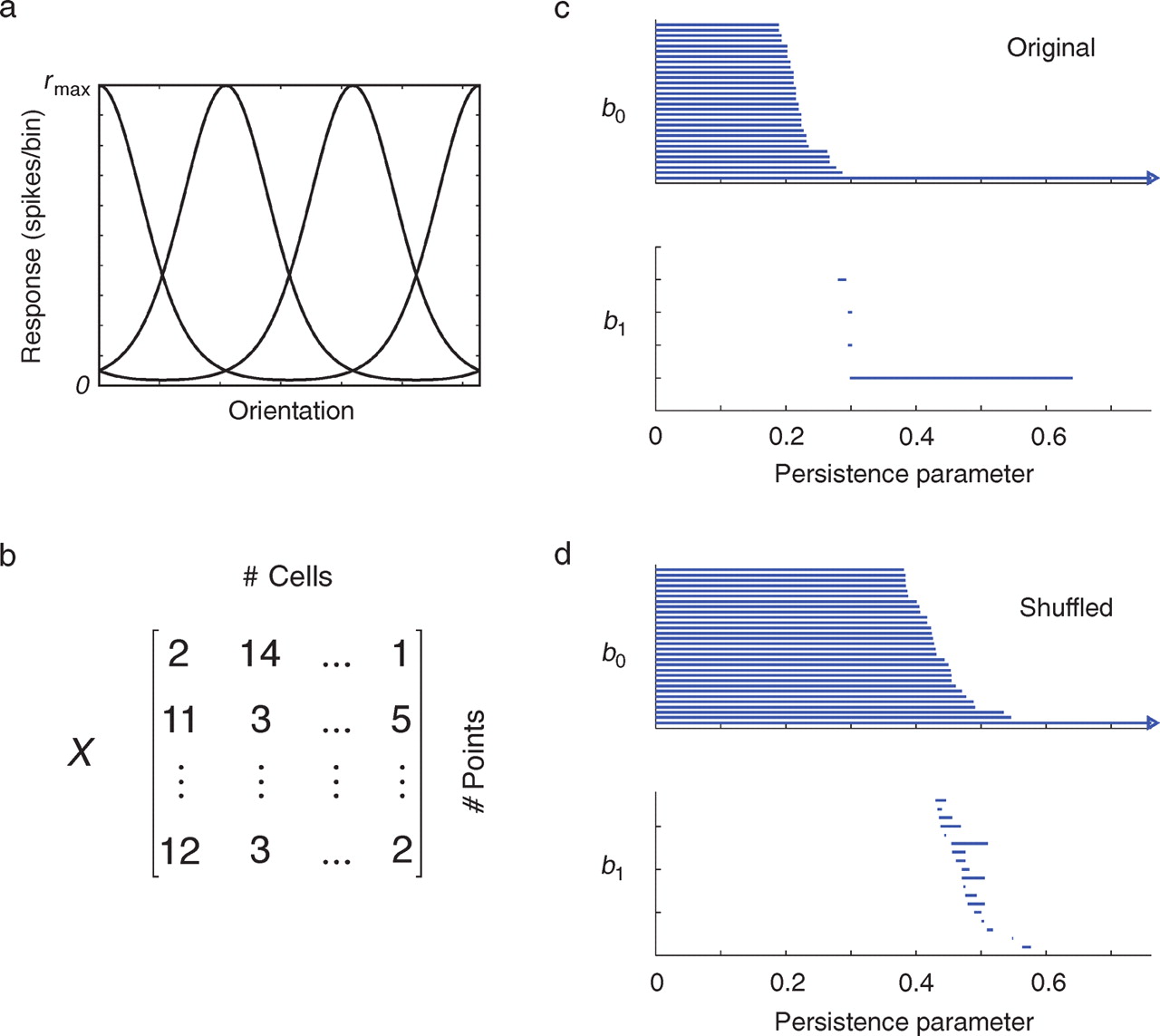 Singh G et al. J Vis 2008;8:11
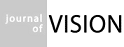 ©2008 by Association for Research in Vision and Ophthalmology
[Speaker Notes: Testing the statistical significance of barcodes. (a) We assume an initial population of Poisson-spiking neurons tuned for orientation. (b) The simulated response of this population to the presentation of different orientations is collected into a data matrix (or point cloud). (c) Analysis of the simulated data shows a long interval with a signature (b0, b1) = (1, 1), which correctly identifies the underlying object as a circle. (d) We also compute the barcodes by shifting the relative positions of the columns (data shuffling). In this case, the statistical distributions of spike counts for each axis remain unchanged, but their relationship is destroyed. By computing the distribution of maximal b1 lengths under this null hypothesis, we can evaluate the likelihood that our data was generated by the null hypothesis that there the coordinates of the points are independent.]
[               )
                                        [                                                  )
                        [               ) 
      [                )
      [
(3, 4)
(1, 2)
(2, 5)
(0, 1)
(0, 5)
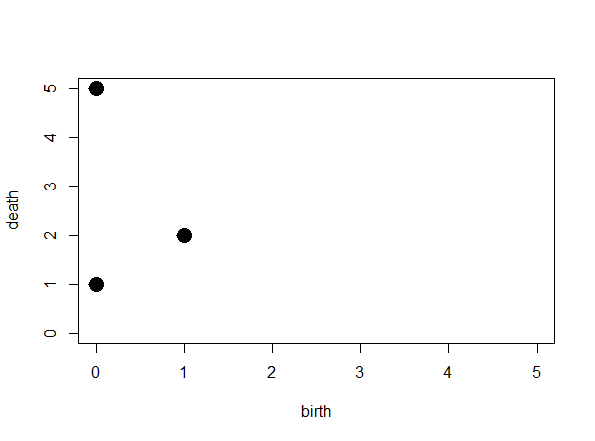 The diagonal will be useful when we compute distance between persistence diagrams
Remember to add the diagonal
Barcode
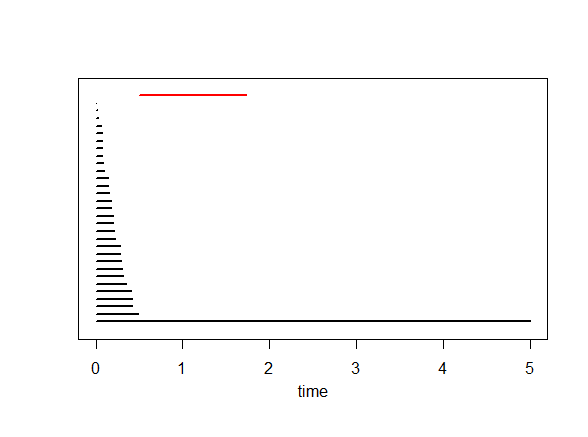 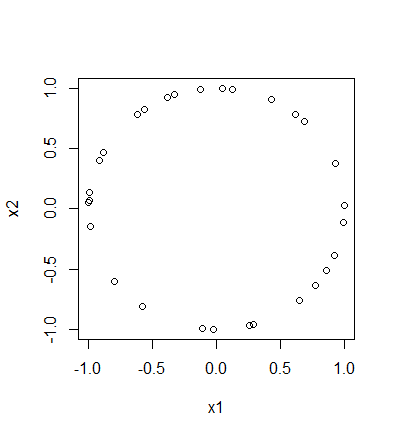 A bar starts at the birth time of the cycle it represents and ends at its death time
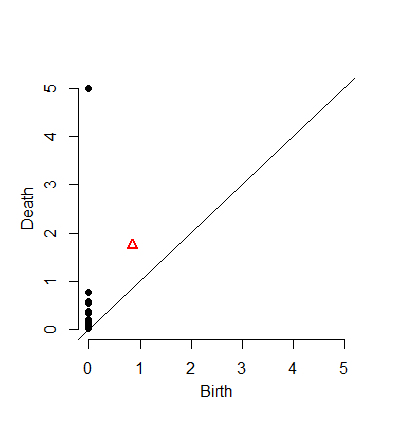 This plot of points
          (birth, death)
is called the 
Persistence Diagram
where we also throw in the diagonal.
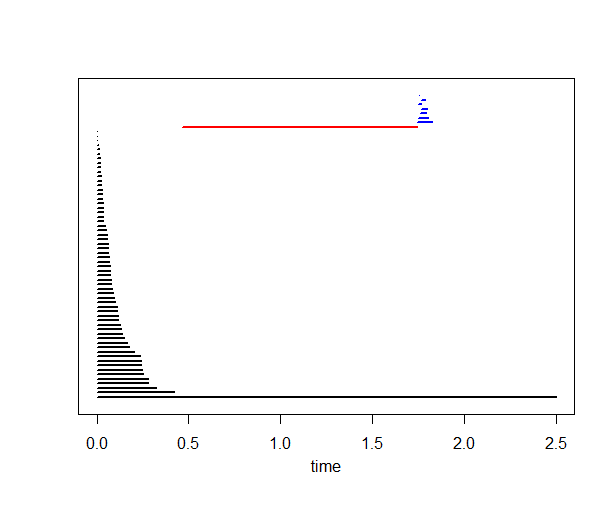 From the barcode:

1 persistent 0-dim cycle         H0 = 1 
1 persistent 1-dim cycle         H1 = 1 
No persistent 2-dim cycles     H2 = 0 

Ignore bars with “small” length
Definition of “small” depends on dimension, data set, application, etc.

From the persistent diagram:

1 black point far from the diagonal  H0 = 1 
1 red point far from diagonal            H1 = 1 
All blue points close to diagonal       H2 = 0 

Ignore points  “close” to diagonal
Definition of “close” depends on dimension, data set, application, etc.
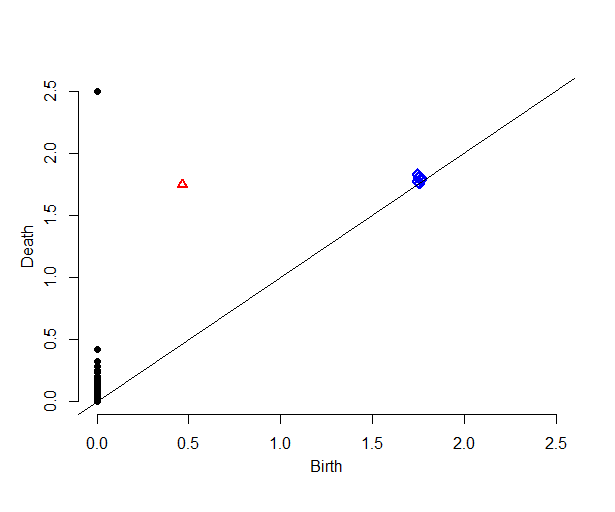 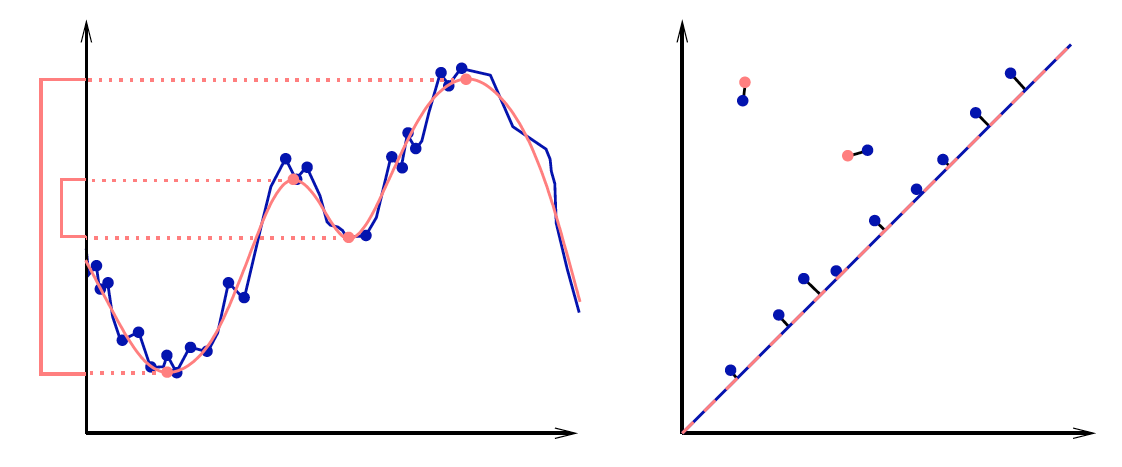 || (x1,…,xn) – (y1,…,yn) ||∞  = max{|x1 – y1|,…,|xn - yn|}

Given sets X, Y and bijection  g: X  Y, 

Bottleneck Distance:  dB(X, Y) = inf   sup  || x – g(x) ||∞
g         x
Bottleneck Distance. 

Let Diag1and Diag2 be persistence diagrams. 

The bottleneck distance is 
the infimum over all bijections h: Diag1  Diag 2 of 

supi d(i; h(i)).
(Wasserstein distance). The p-th Wasserstein distance between two persistence diagrams, 
d1 and d2, is defined as





where g ranges over all bijections from d1 to d2.
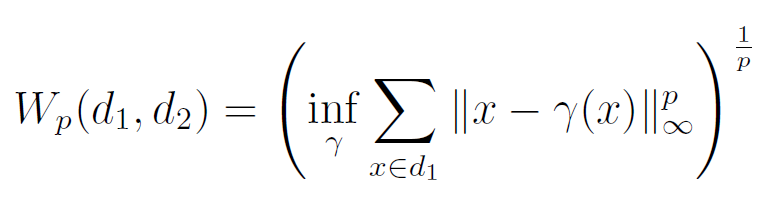 Probability measures on the space of persistence
diagrams
Yuriy Mileyko1, Sayan Mukherjee2 and John Harer1
> print( bottleneck(Diag1, Diag2, dimension=0) )
[1] 0.4942465
> print( wasserstein(Diag1, Diag2, p=2, dimension=0) )
[1] 5.750874
> print( bottleneck(Diag1, Diag2, dimension=1) )
[1] 0.279019
> print( wasserstein(Diag1, Diag2, p=2, dimension=1) )
[1] 0.301575
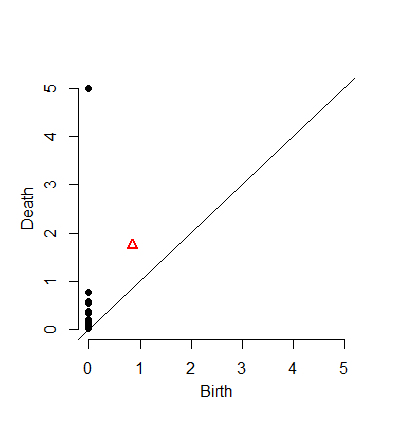 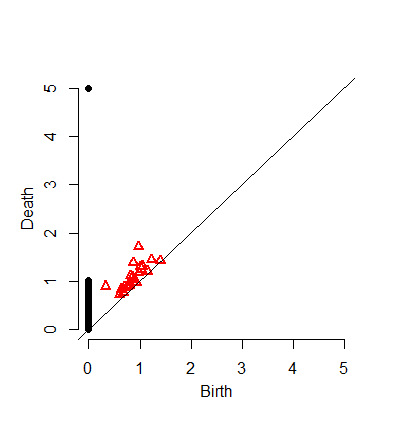 For every rule, there is an exception.

Sometimes you are interested in points near the diagonal 
– i.e, short bars, 
– i.e, short-lived cycles.
DNA trivia:  Who are the authors of the 1953 paper on DNA with the following quotes:

“DNA is a helical structure” 
with  “two co-axial molecules.”

“period is 34 Å”   

“one repeating unit contains ten 
nucleotides on each of two . . . co-axial molecules.'’

“The phosphate groups lie on the outside of the structural unit, on a helix of diameter about 20 Å” 

“the sugar and base groups must accordingly be turned inwards towards the helical axis.”
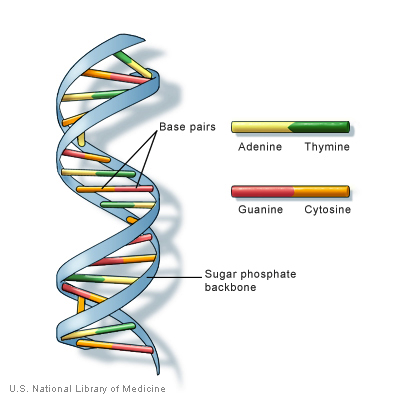 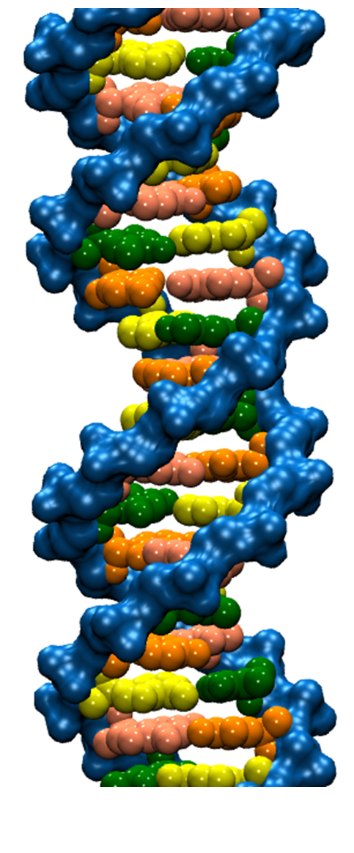 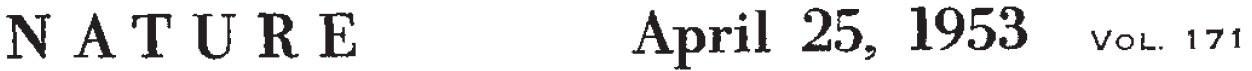 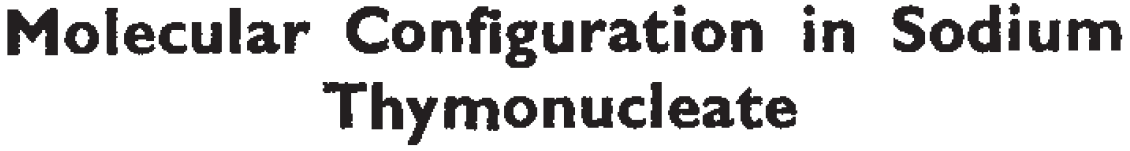 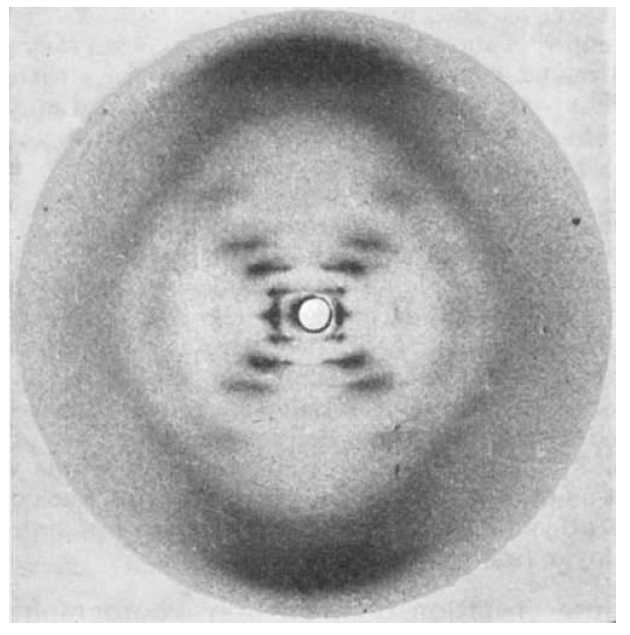 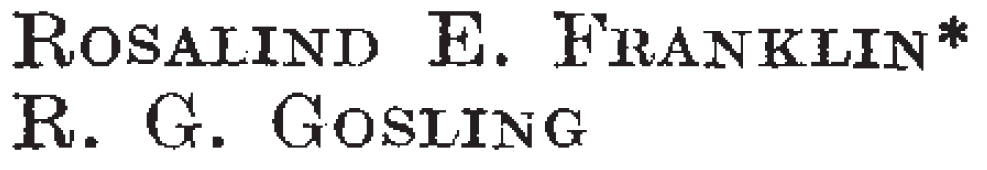 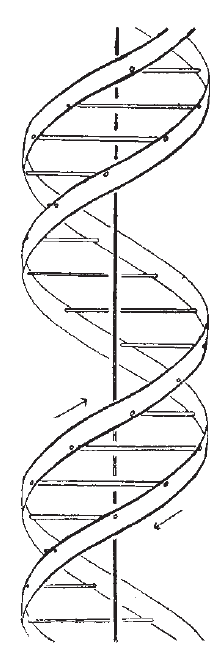 Also published in the same issue of Nature:
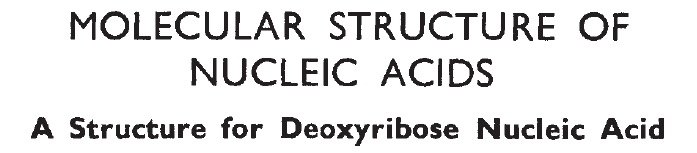 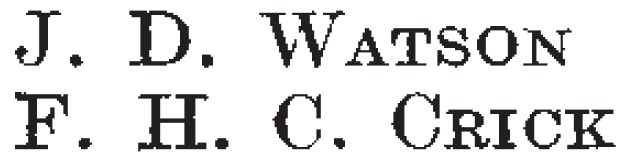 If someone gives you data, check with them BEFORE you share it with others.

If it involves human data, you may need approval from the ethics board.

If it involves human data, you may need to keep it secure – i.e,  not on an unsecured laptop.
Data is NEVER fully anonymized
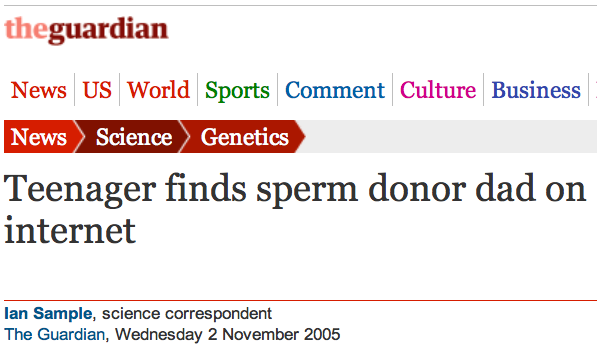 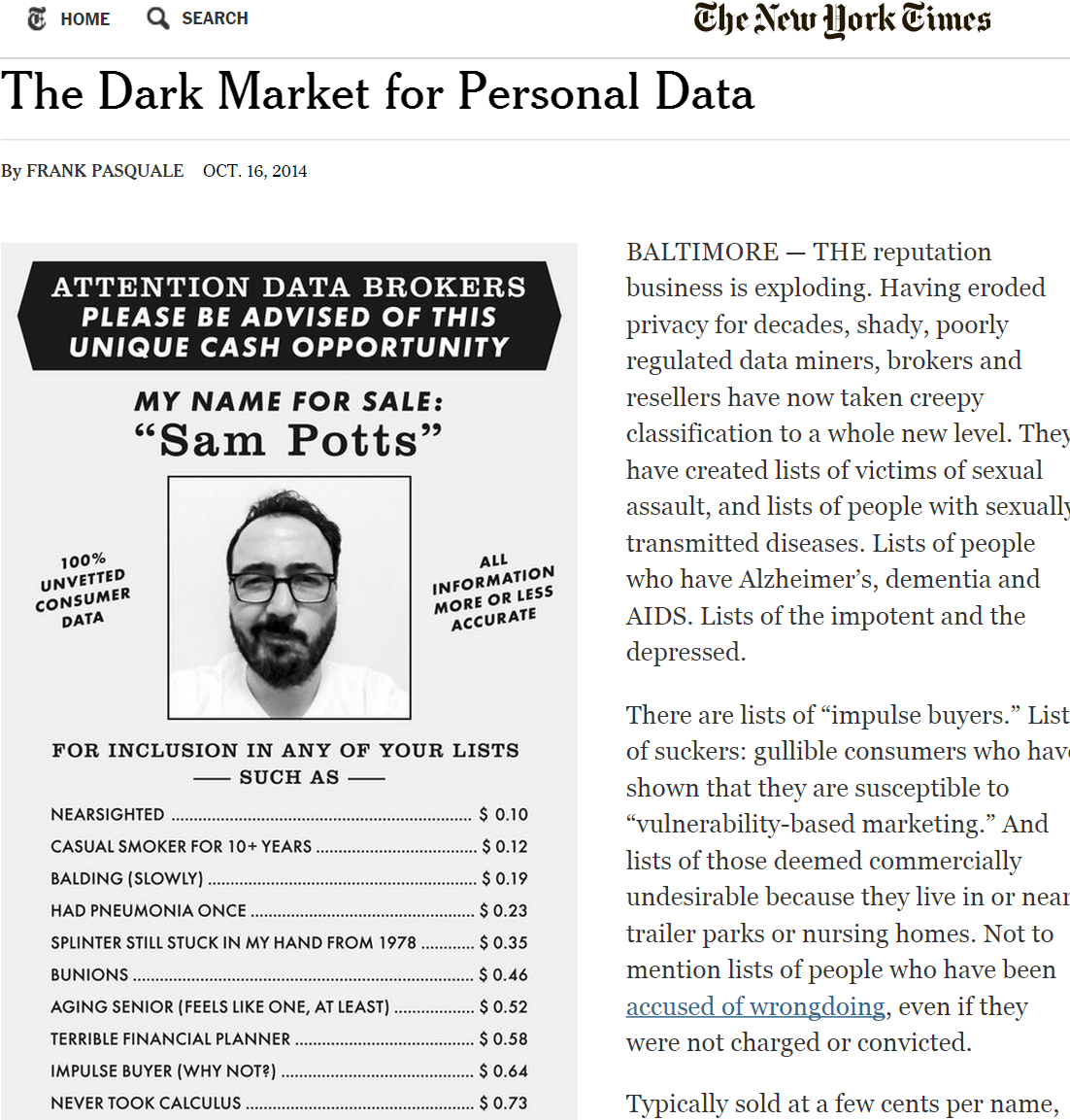 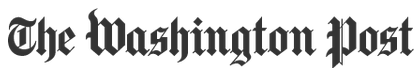 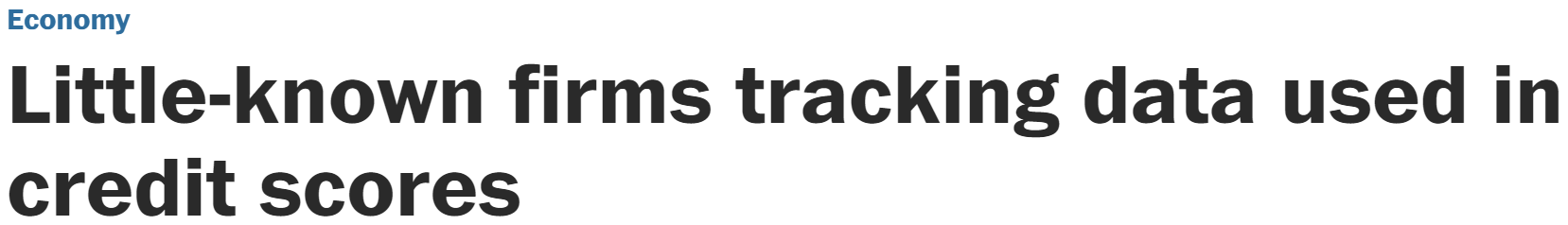 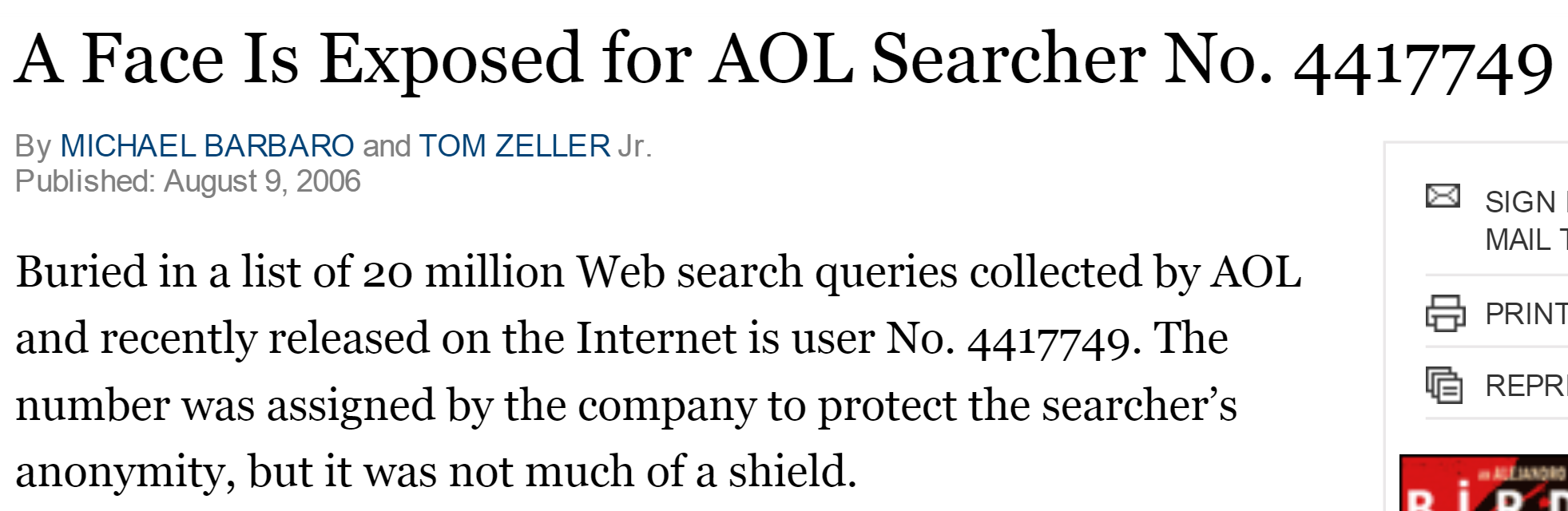 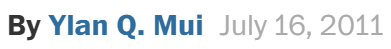 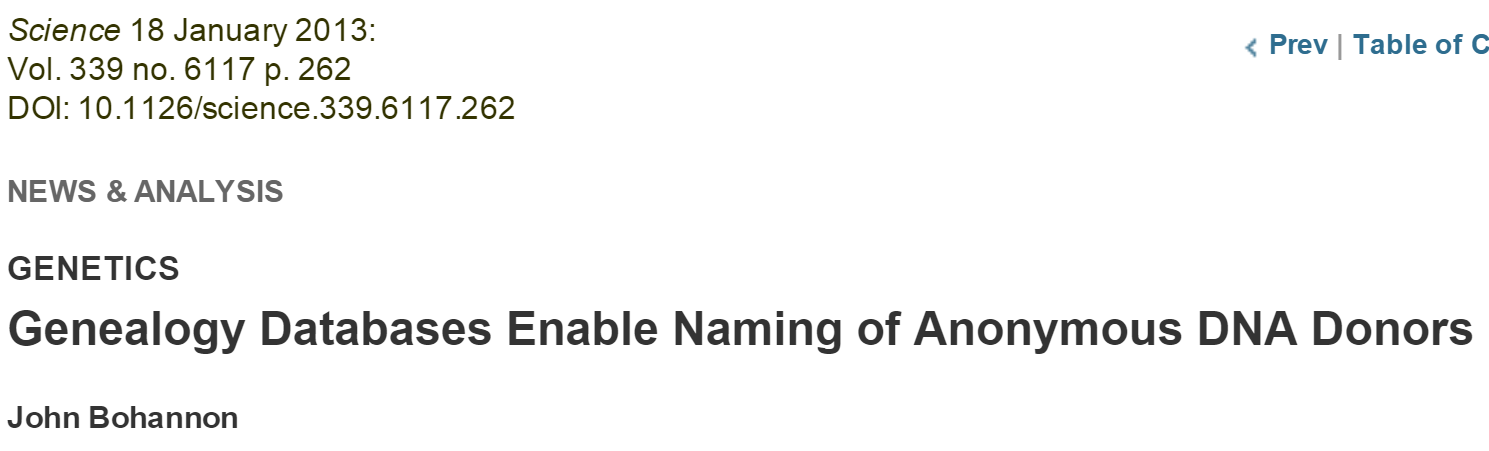 http://www.theguardian.com/science/2005/nov/03/genetics.news
http://www.nytimes.com/2014/10/17/opinion/the-dark-market-for-personal-data.html
http://www.nytimes.com/2006/08/09/technology/09aol.html, https://www.sciencemag.org/content/339/6117/262
http://www.washingtonpost.com/business/economy/little-known-firms-tracking-data-used-in-credit-scores/2011/05/24/gIQAXHcWII_story.html
http://jama.jamanetwork.com/article.aspx?articleid=1690694
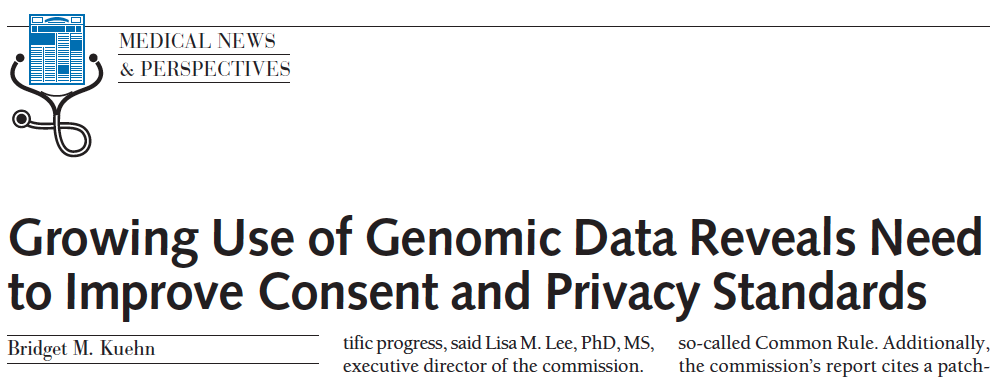 JAMA. 2013;309(20):2083-2084. doi:10.1001/jama.2013.5048
“IN MARCH, THE PUBLICATION OF THE complete genome sequence of cancer cells from a Maryland woman who died in 1951 ignited an ethical firestorm. These cells, called HeLa because they were derived from the cervical tumor of Henrietta Lacks, have been widely cultured in laboratories and used in research.”
http://www.nature.com/news/deal-done-over-hela-cell-line-1.13511
1951  Biopsy of Henrietta Lacks’ tumour collected without her knowledge or consent. HeLa cell line soon established.

1971  The journal Obstetrics and Gynecology names Henrietta Lacks as HeLa source; word later spreads in Nature, Science and mainstream press.

1973  Lacks family members learn about HeLa cells. Scientists later collect their blood to map HeLa genes, without proper informed consent.

1996  Lacks family honored at the first annual HeLa Cancer Control Symposium, organized by former student of scientist who isolated HeLa cells.

2013  HeLa genome published without knowledge of the family, which later endorses restricted access to HeLa genome data.
http://www.smithsonianmag.com/science-nature/Henrietta-Lacks-Immortal-Cells.html
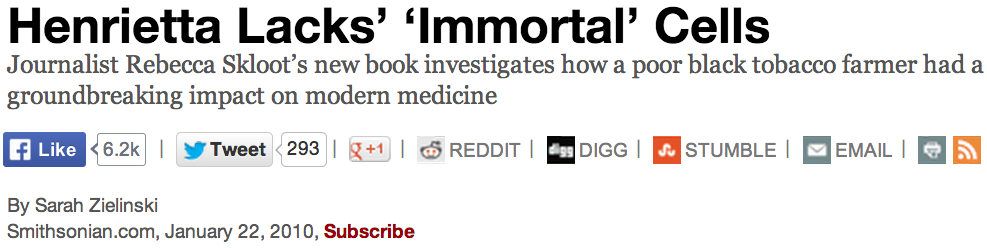 …HeLa cells could float on dust particles in the air & travel on unwashed hands and contaminate other cultures. It became an enormous controversy. In the midst of that, one group of scientists tracked down Henrietta’s relatives to take some samples with hopes that they could use the family’s DNA to make a map of Henrietta’s genes so they could tell which cell cultures were HeLa and which weren’t, to begin straightening 
out the contamination problem.
http://www.nature.com/news/deal-done-over-hela-cell-line-1.13511
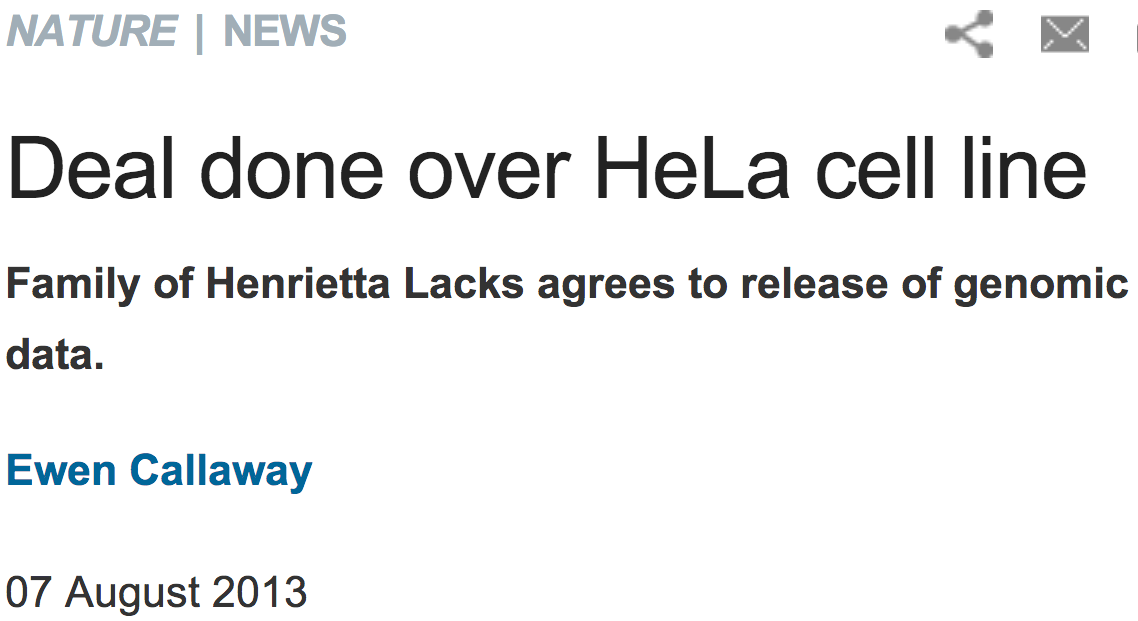 http://www.npr.org/blogs/health/2013/01/17/169634045/some-types-of-insurance-can-discriminate-based-on-genes
In the USA, Under GINA (2009), it's (mostly) illegal for 
an employer to fire someone based on his genes, and it's illegal for health insurers to raise rates or to deny coverage because of someone's genetic code.

But the law has a loophole: It only applies to health insurance. It doesn't say anything about companies 
that sell life insurance, disability insurance or 
long-term-care insurance.”

People who discover they have the gene, ApoE4, associated with Alzheimer’s are 5 times more likely 
than the average person to go out and buy 
long-term-care insurance.
http://www.theguardian.com/science/2005/nov/03/genetics.news
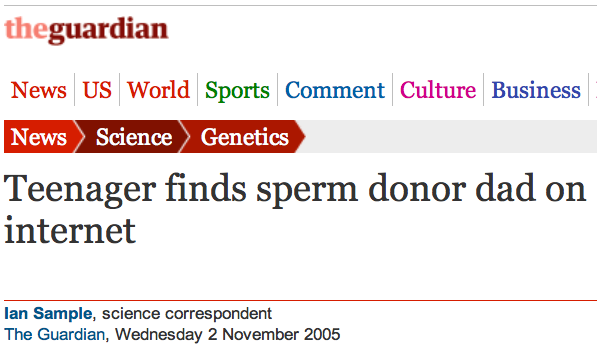 The boy took the saliva sample late and sent it off to an online genealogy DNA-testing service.

boy's genetic father had never supplied his DNA 

2 men on the database matched his Y-chromosome 

The two men did not know each other, but shared a surname, albeit with a different spelling.

genetic similarity of their Y-chromosomes suggested a 50% chance that the 2 men & the boy shared the same father, grandfather or great-grandfather.

bought information on everyone born in the same place and on the same date as his father.
Science 18 January 2013:  Vol. 339 no. 6117 p. 262 
NEWS & ANALYSIS GENETICS
Genealogy Databases Enable Naming of Anonymous DNA Donors by John Bohannon

Science 18 January 2013: Vol. 339 no. 6117 pp. 321-324 
Identifying Personal Genomes by Surname Inference
Melissa Gymrek, Amy L. McGuire, David Golan, Eran Halperin, Yaniv Erlich
able to expose the identity of 50 individuals whose DNA was donated anonymously for scientific study through consortiums such as the 1000 Genomes Project.